পুলক মল্লিক
সহকারী শিক্ষক
চরণদ্বীপ দেওয়ান বিবি সঃ প্রাঃ বিদ্যালয়
বোয়ালখালী, চট্টগ্রাম।
স্বাগতম
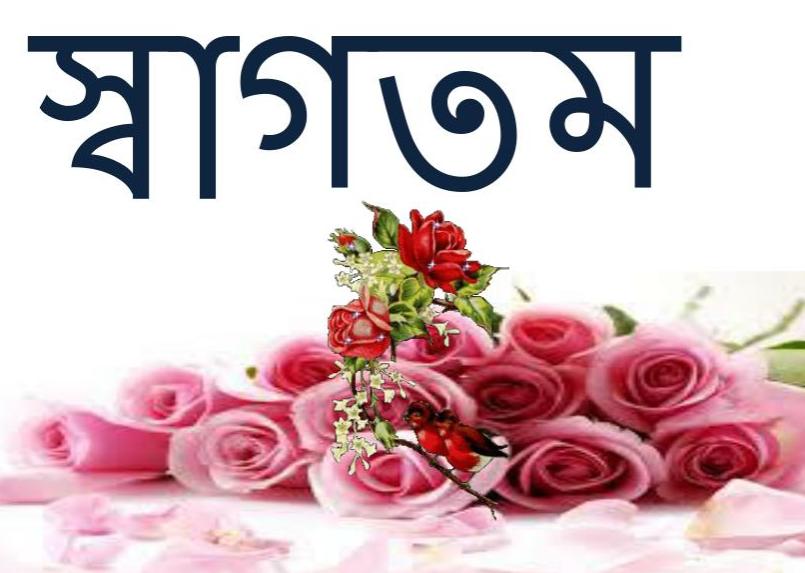 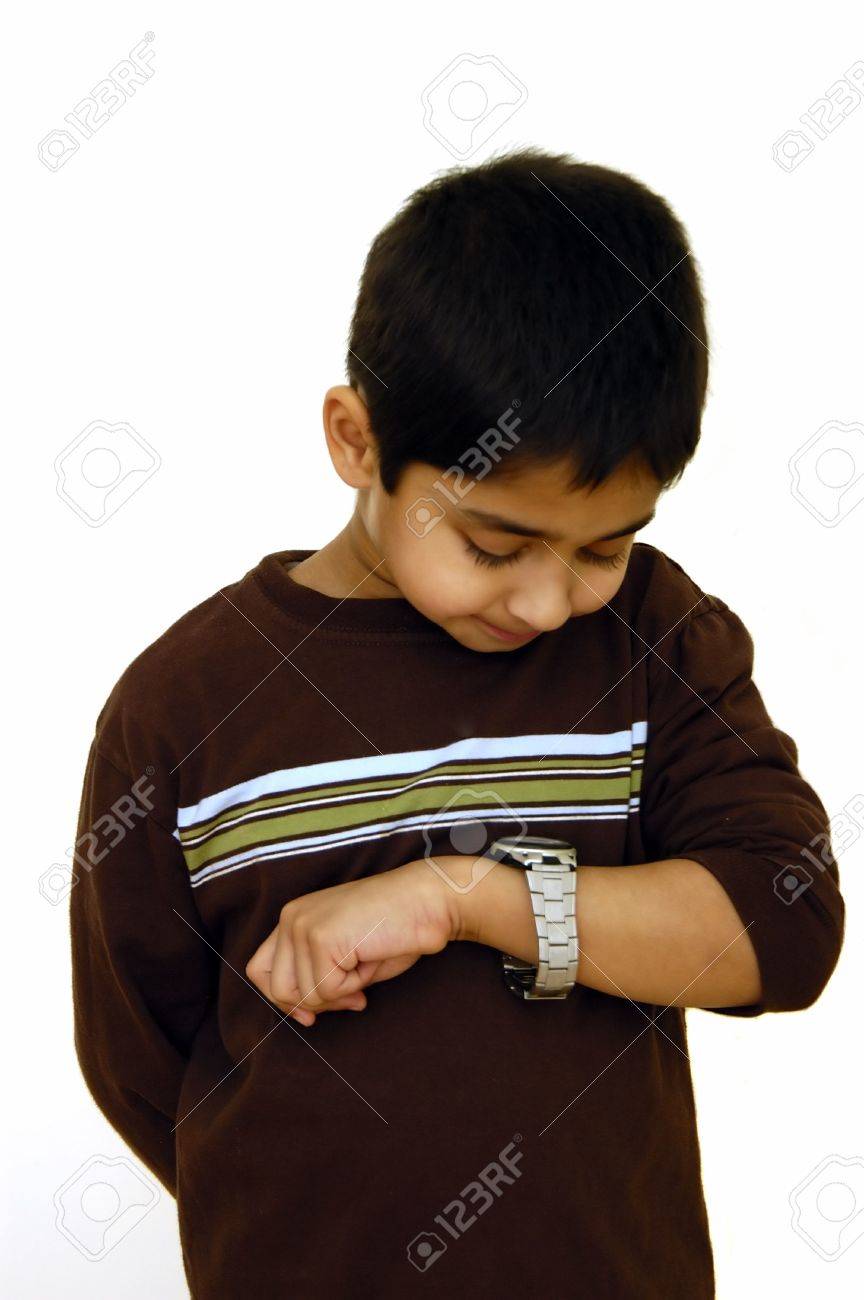 পাঠ পরিচিতি 
শ্রেণিঃ ২য়
বিষয়ঃ গণিত
পাঠ্যাংশঃ সময় (৯.৫)
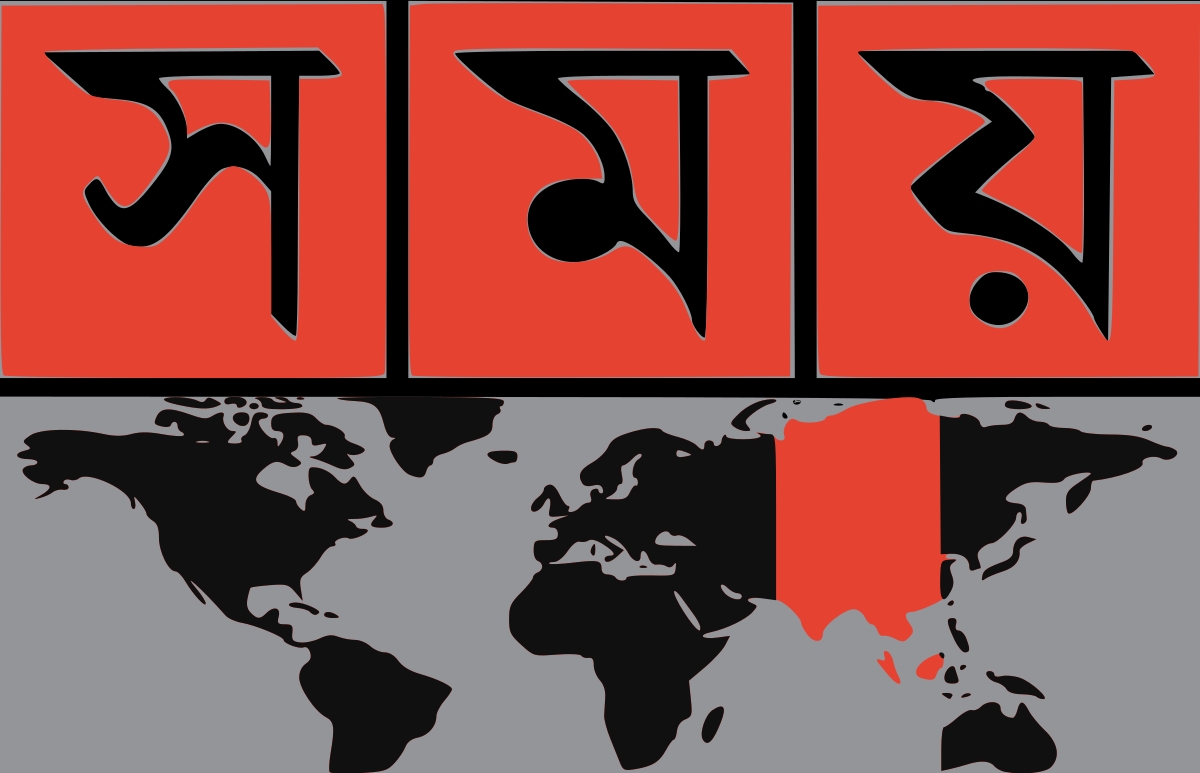 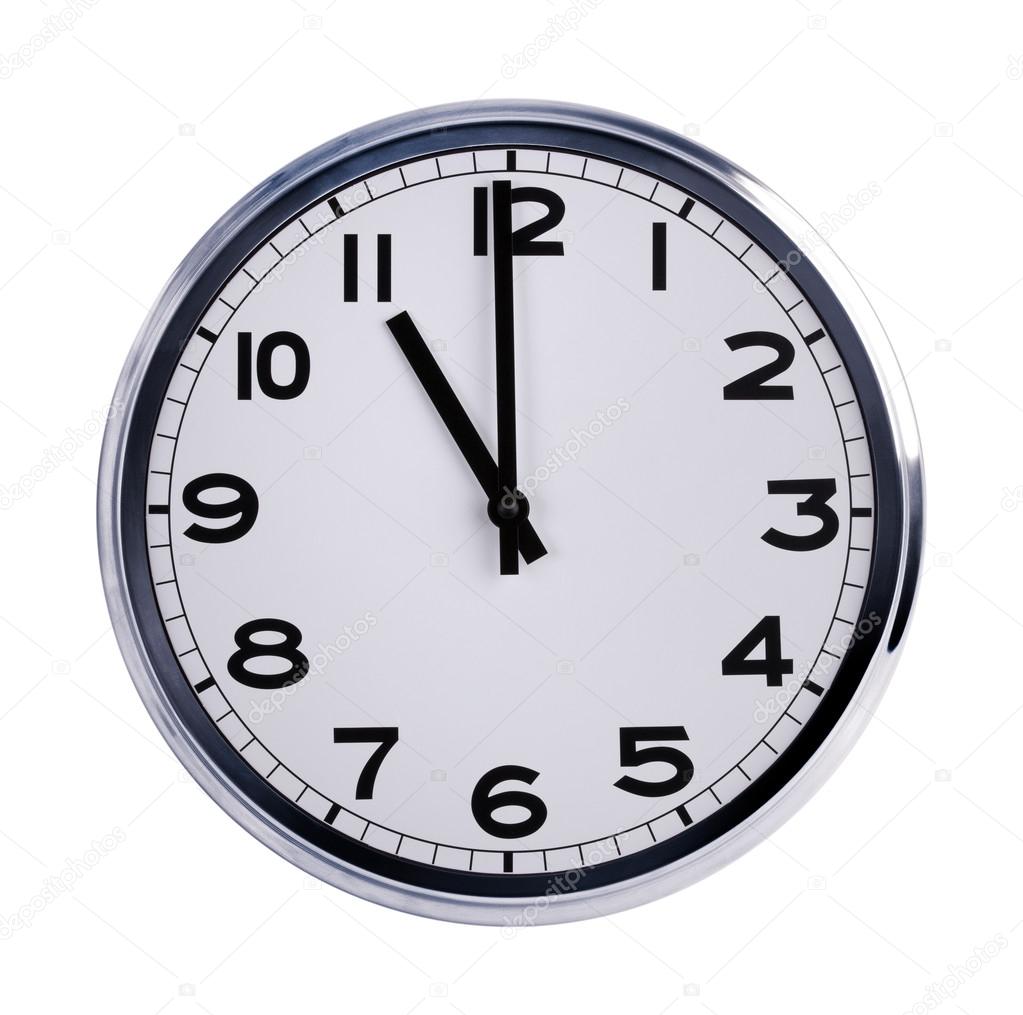 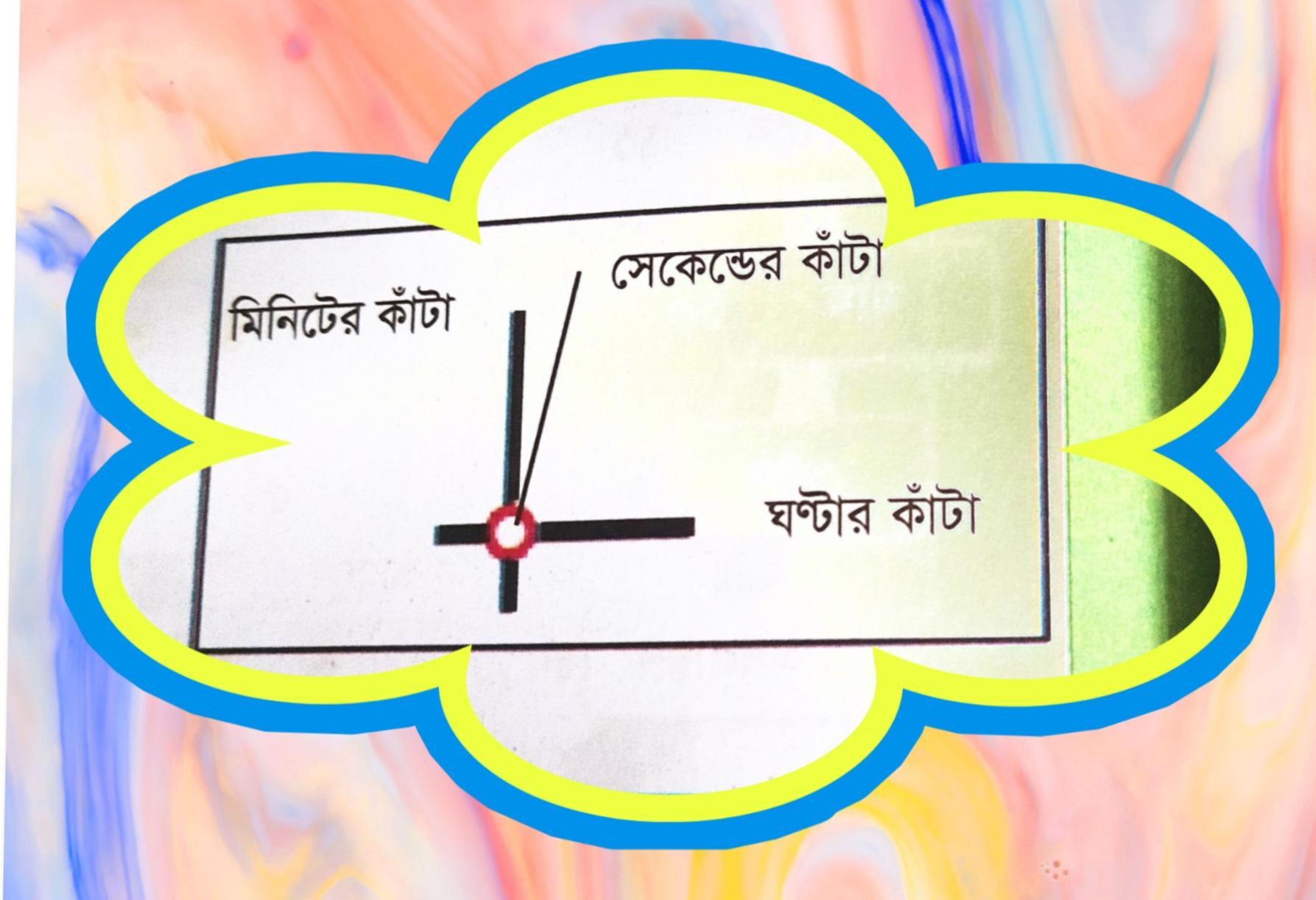 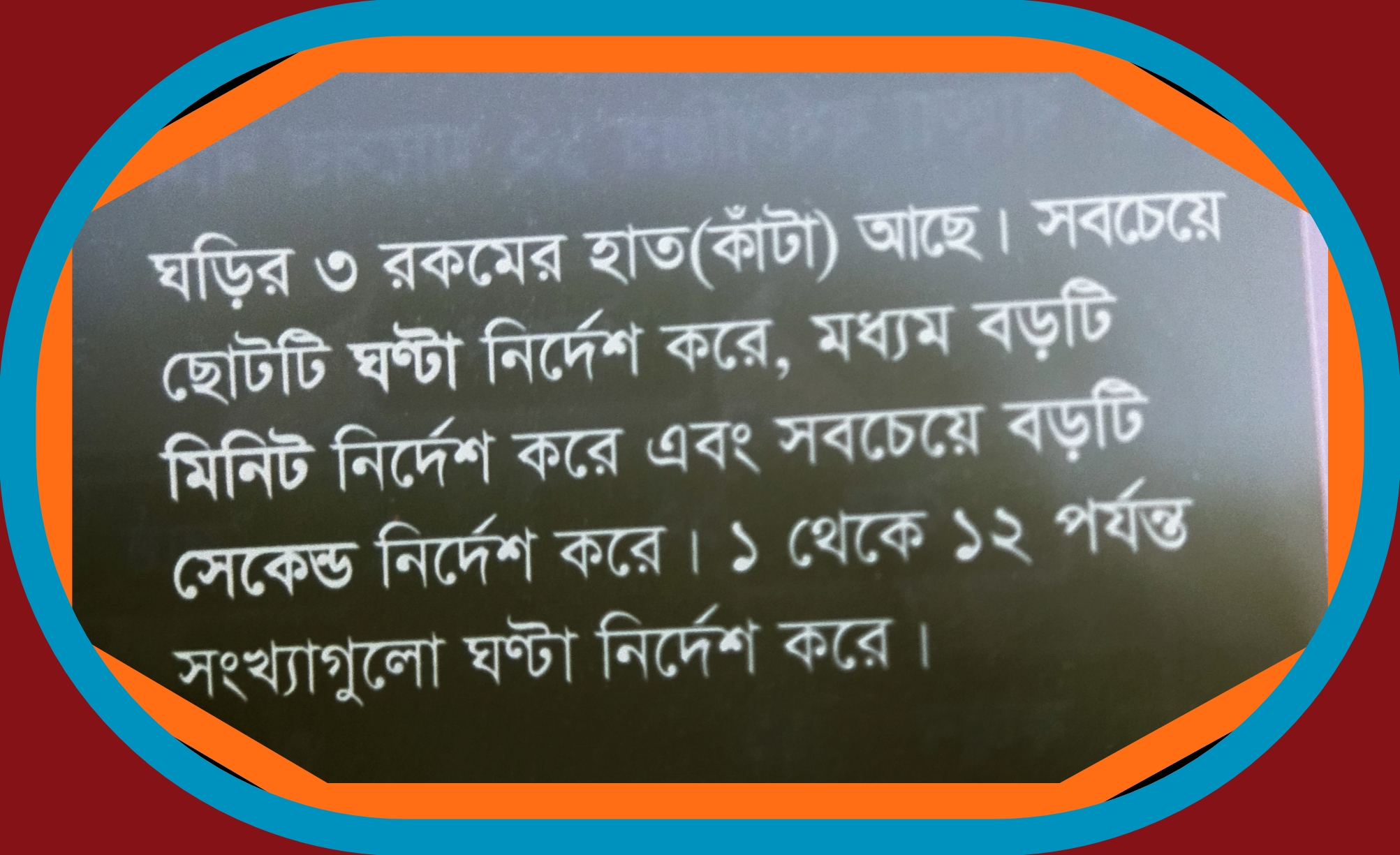 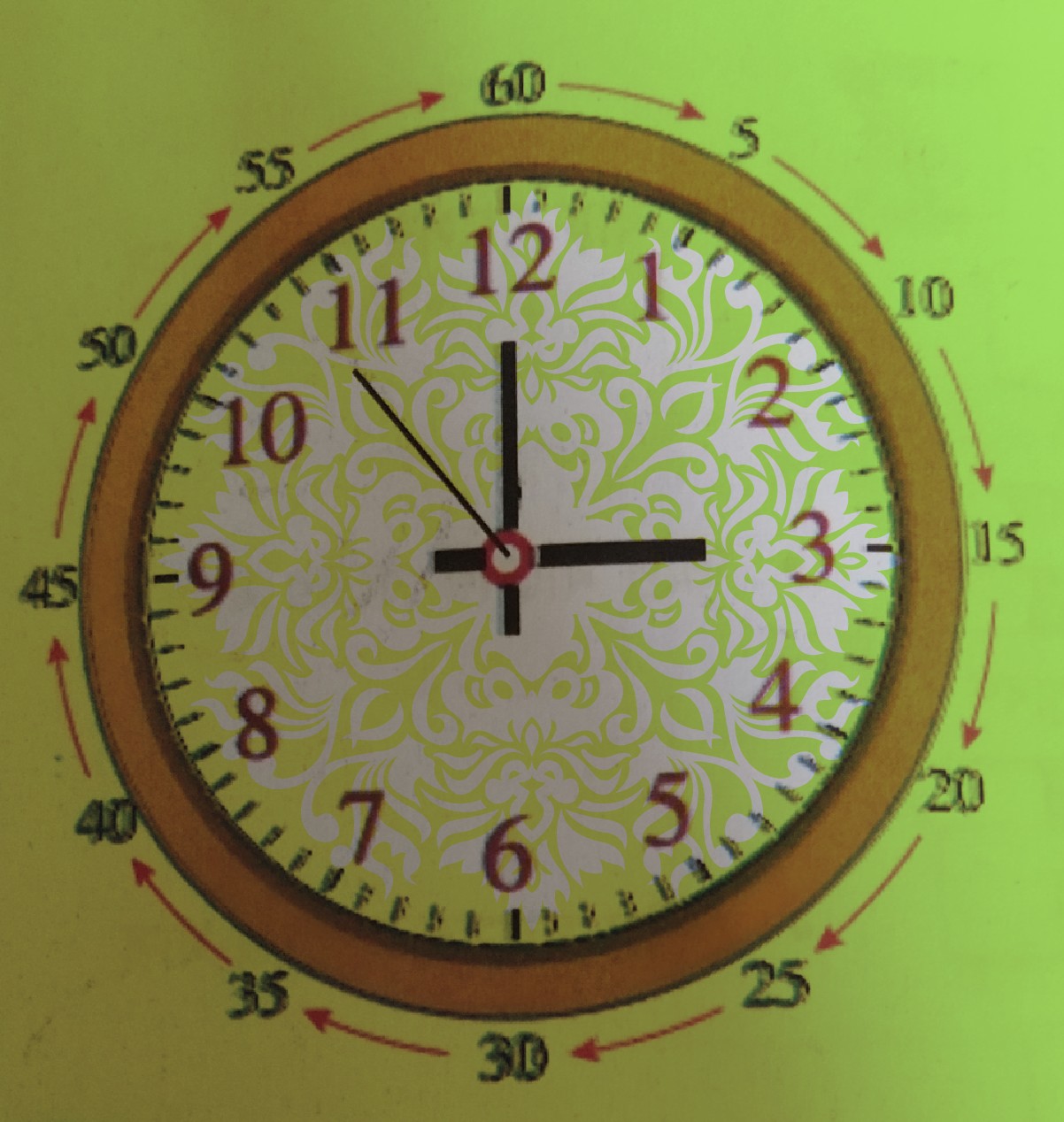 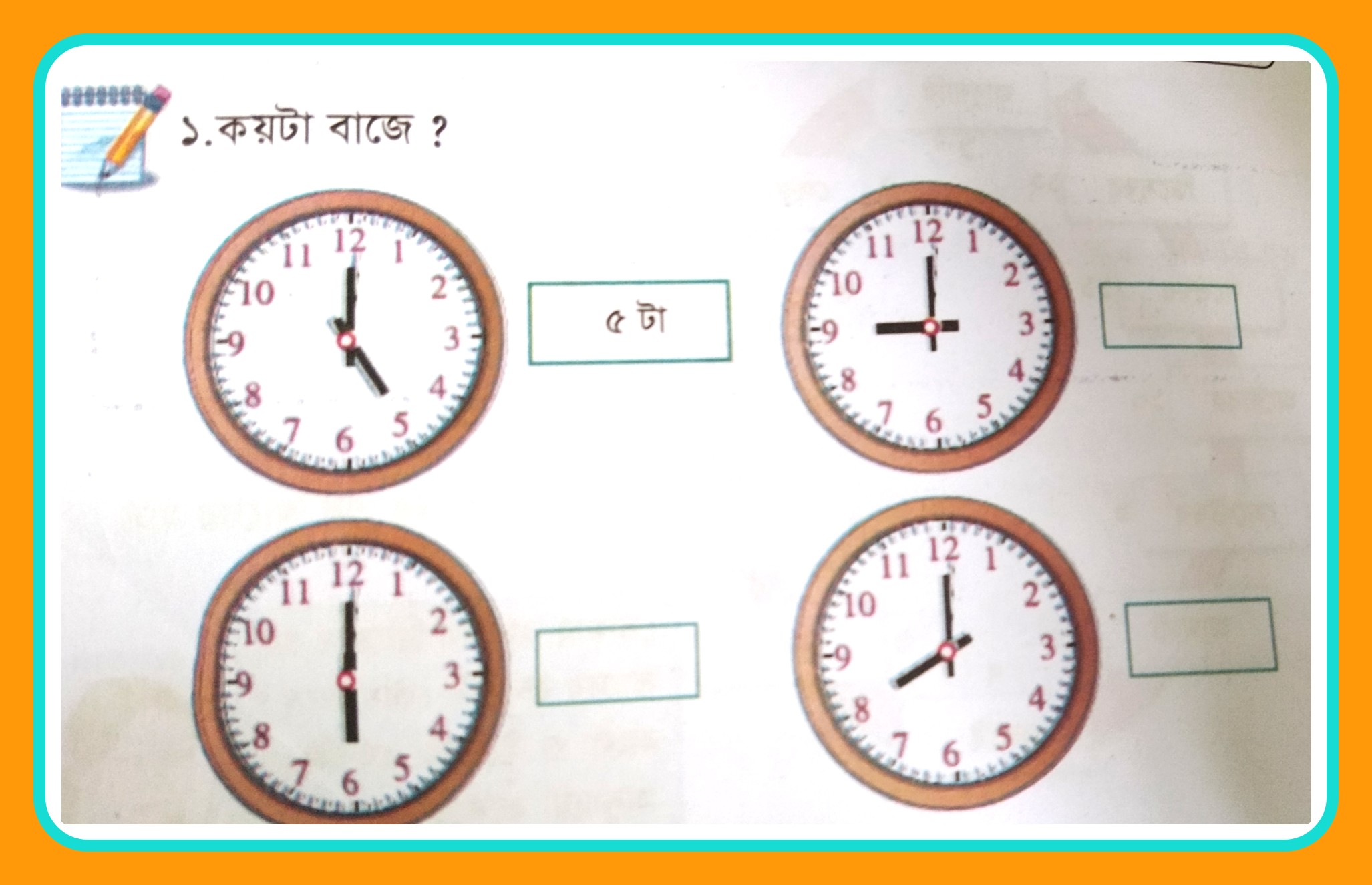 ৯টা
৮টা
৬টা
সময়ের একক
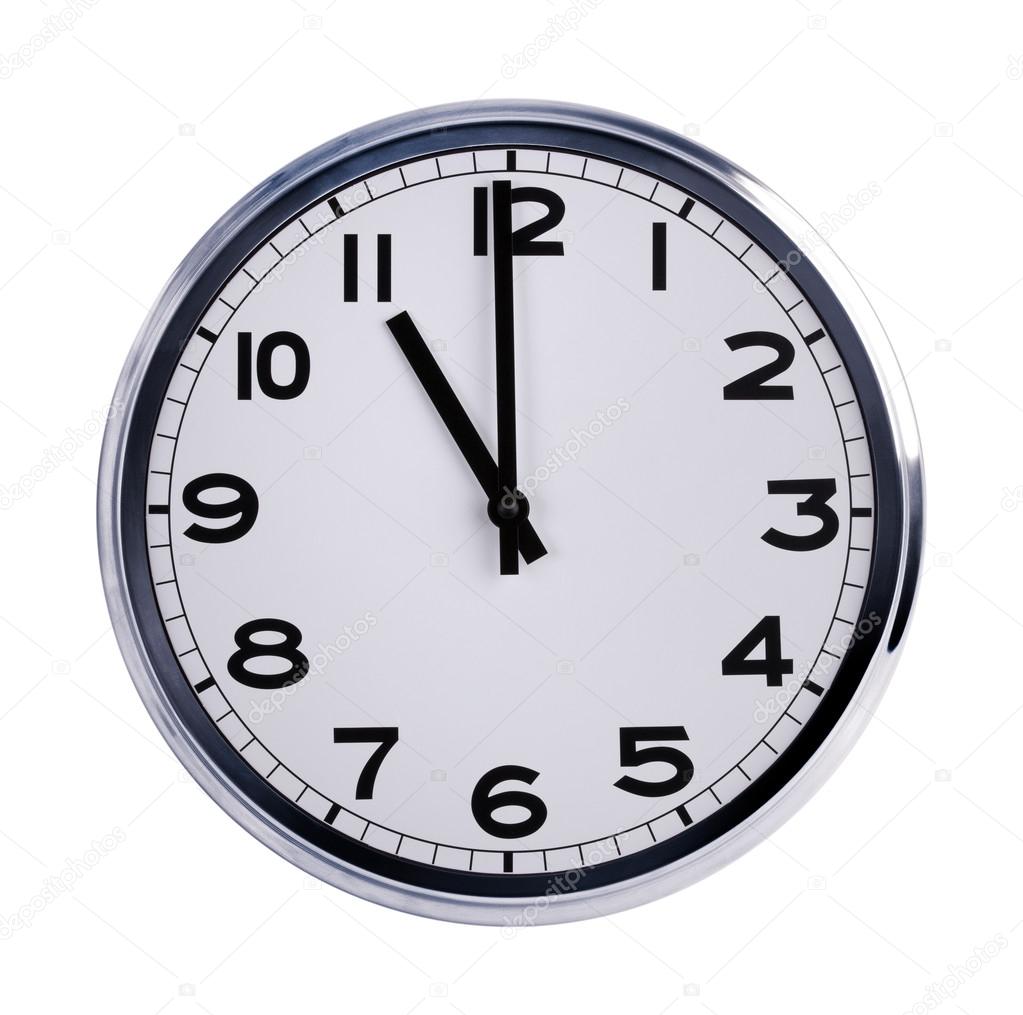 সেকেন্ড,মিনিট, ঘণ্টা
দিন,সপ্তাহ,মাস,বছর…
সময়ের এককের মধ্যে সম্পর্ক
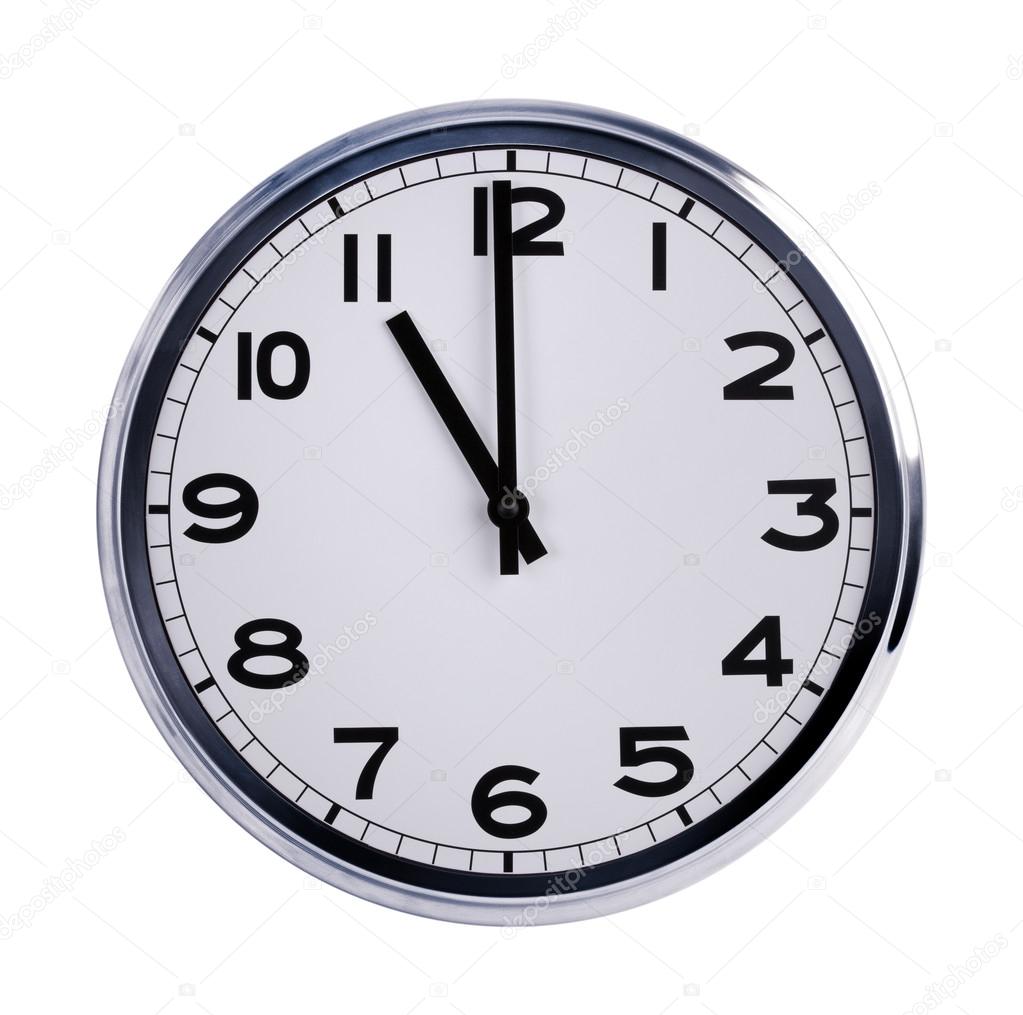 ৬০ সেকেন্ড = ১ মিনিট
৬০মিনিট = ১ঘণ্টা
২৪ ঘণ্টা = ১দিন  
৭ দিন = ১ সপ্তাহ
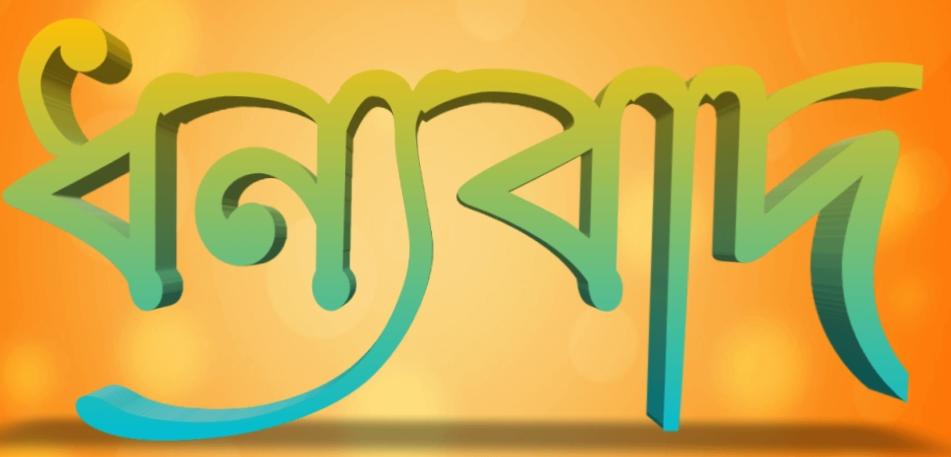